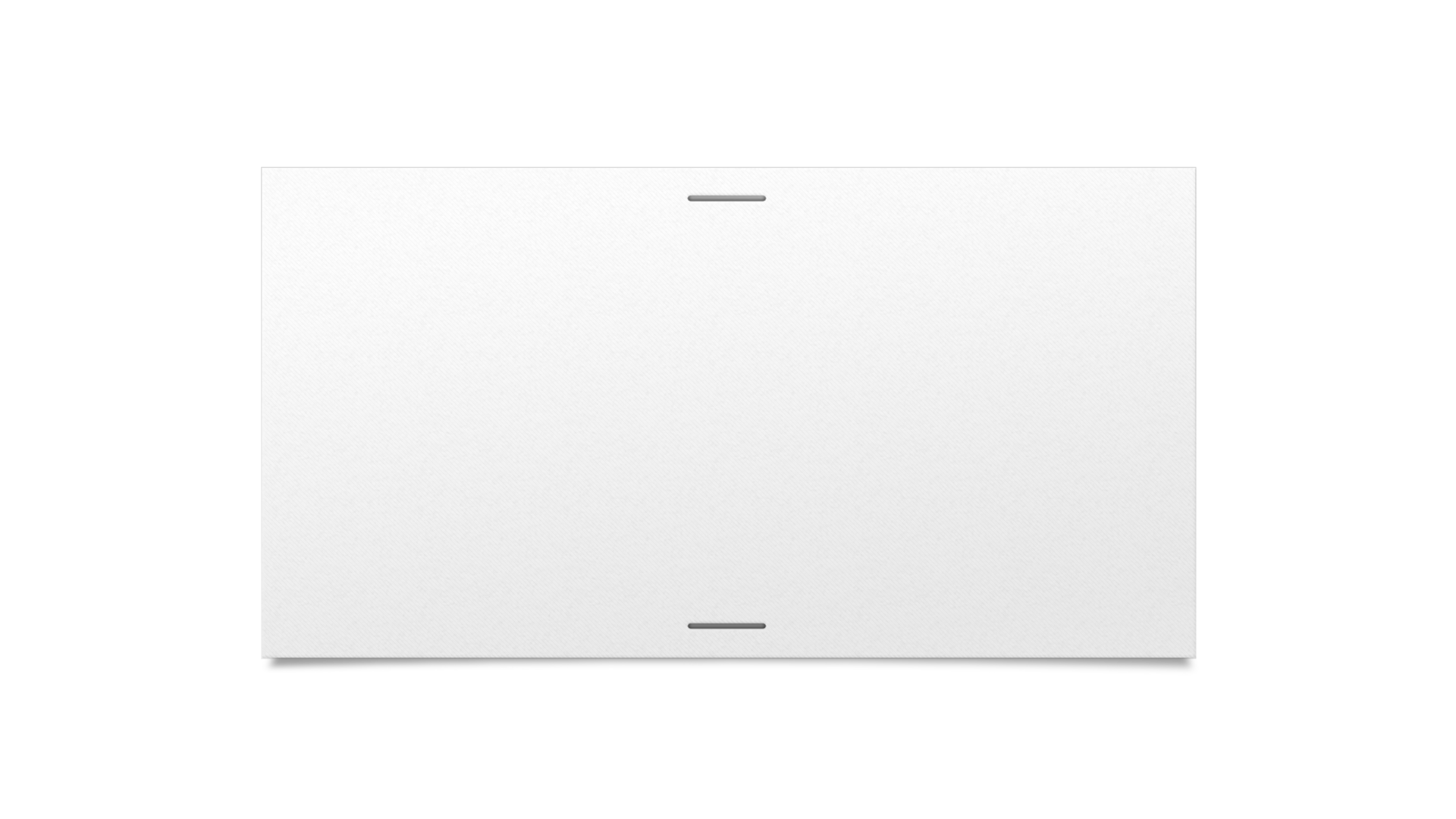 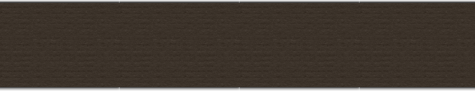 Mr Stink
By David Walliams
Wednesday 10th February
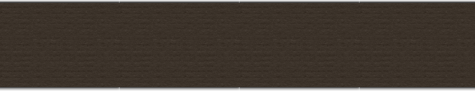 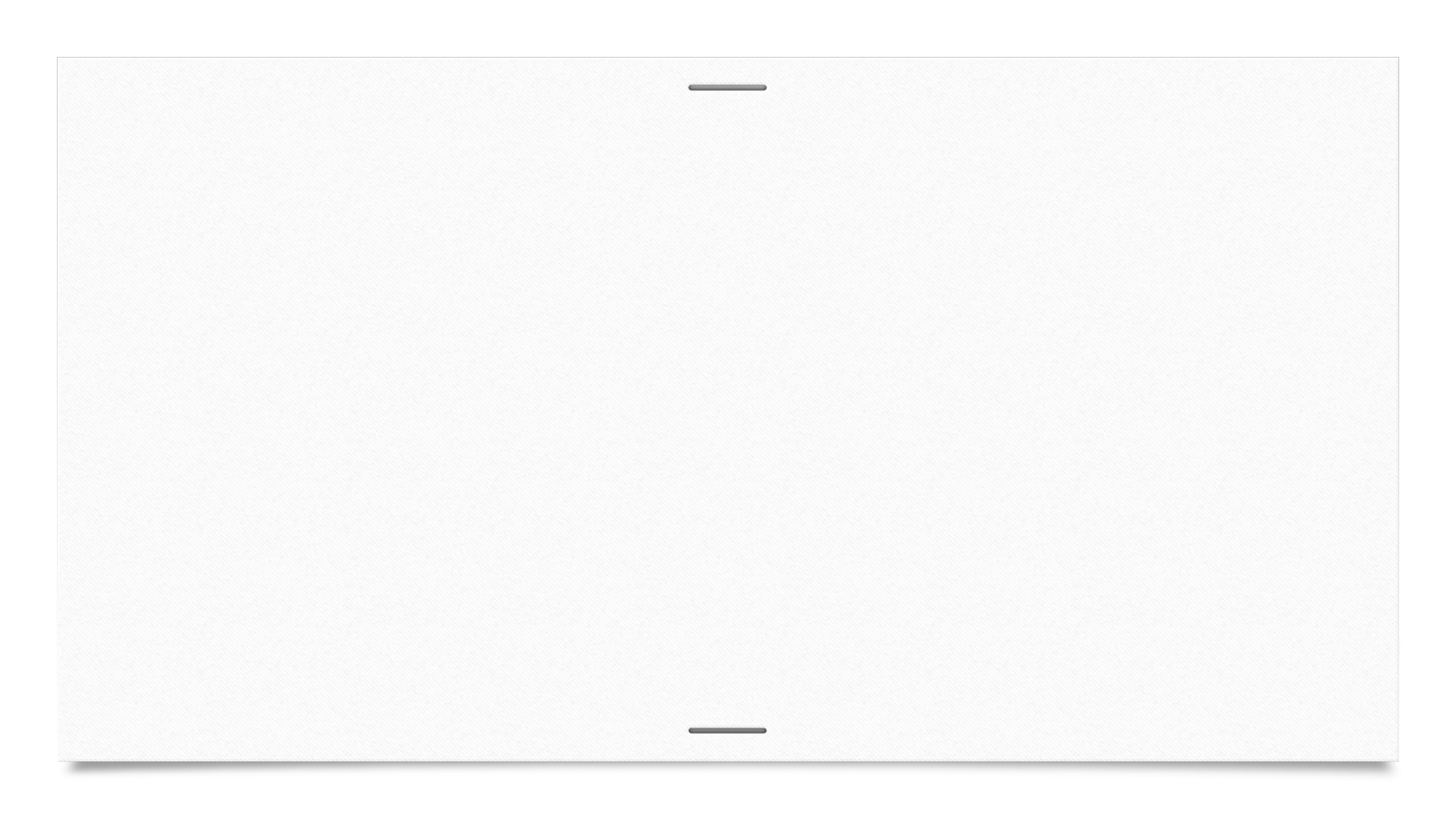 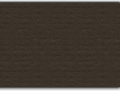 Today…
Learning Intention – We are learning to answer questions and write a story using the book to find information.

Success Criteria – 
I can use information from the book to help answer questions.
I can use my inference skills to think of answers which may not be in the book.
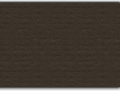 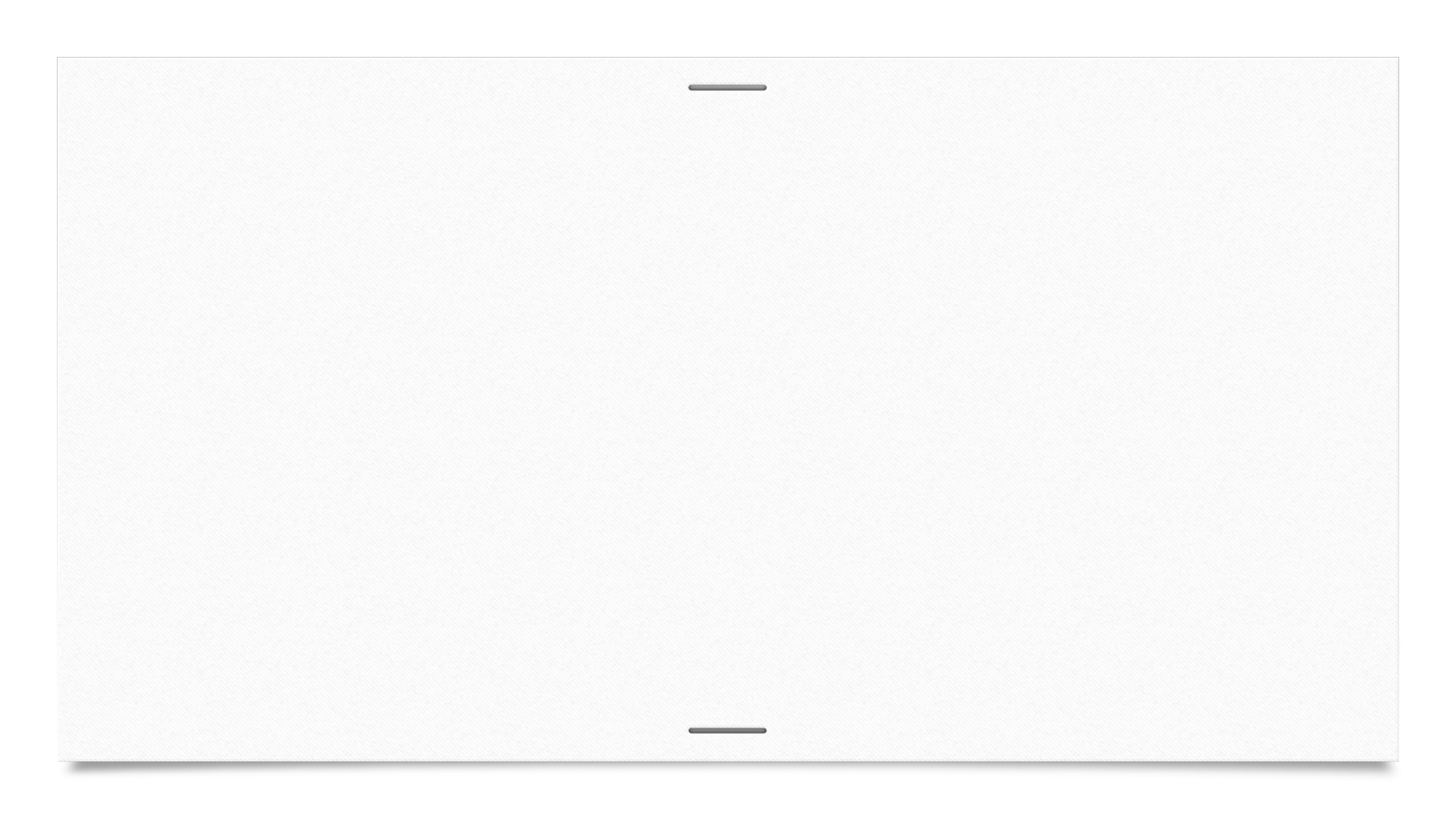 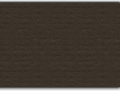 Listen to this video
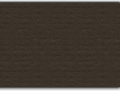 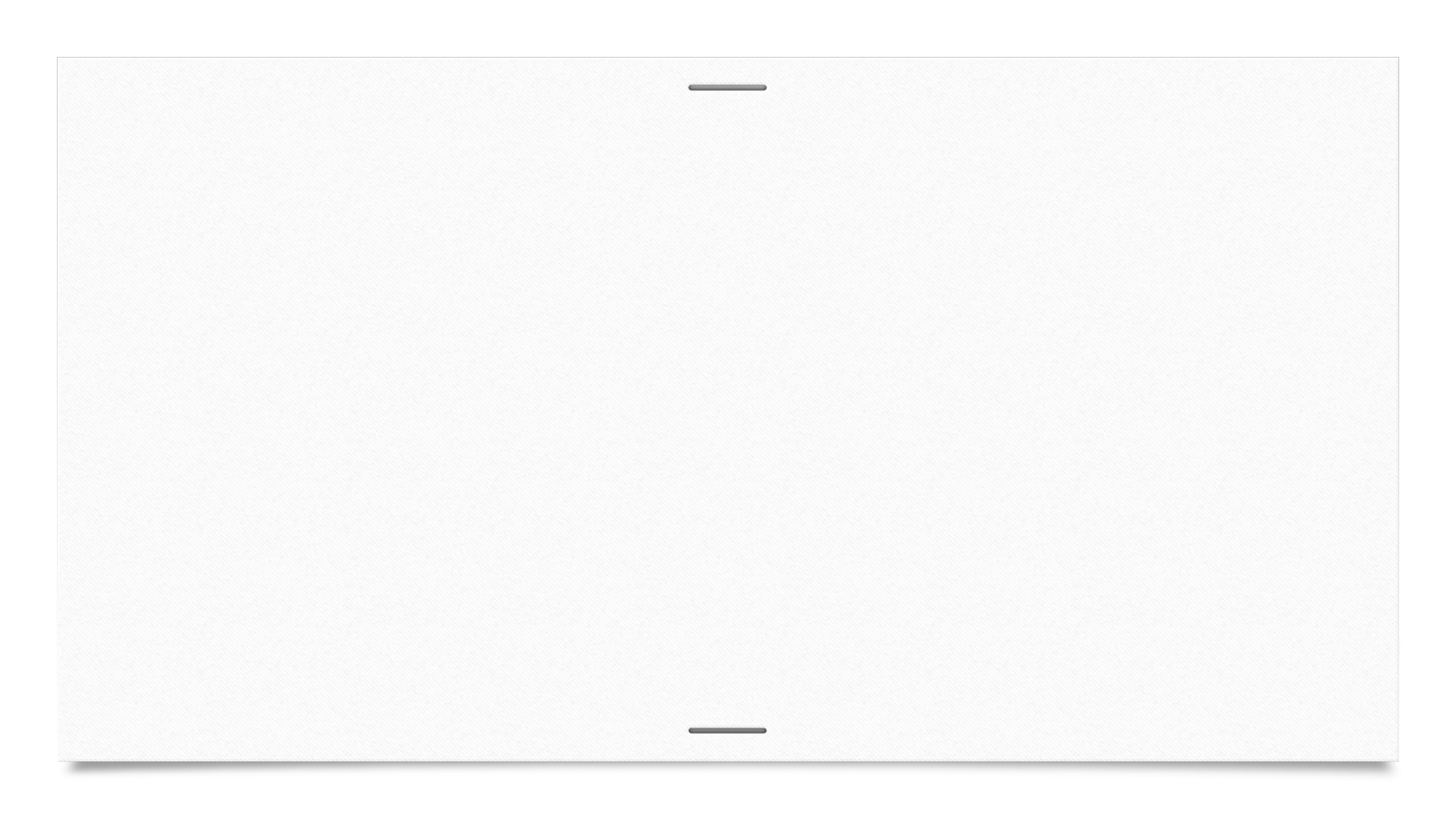 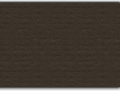 Activity 1 - Questions
Why does Chloe wonder if she was dreaming the whole time?

What does "linger" mean?

What does "Sarcastic" mean?

What does David Walliam mean when he said the photograph was dog eared?

Who do you think the photograph is of?
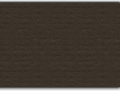 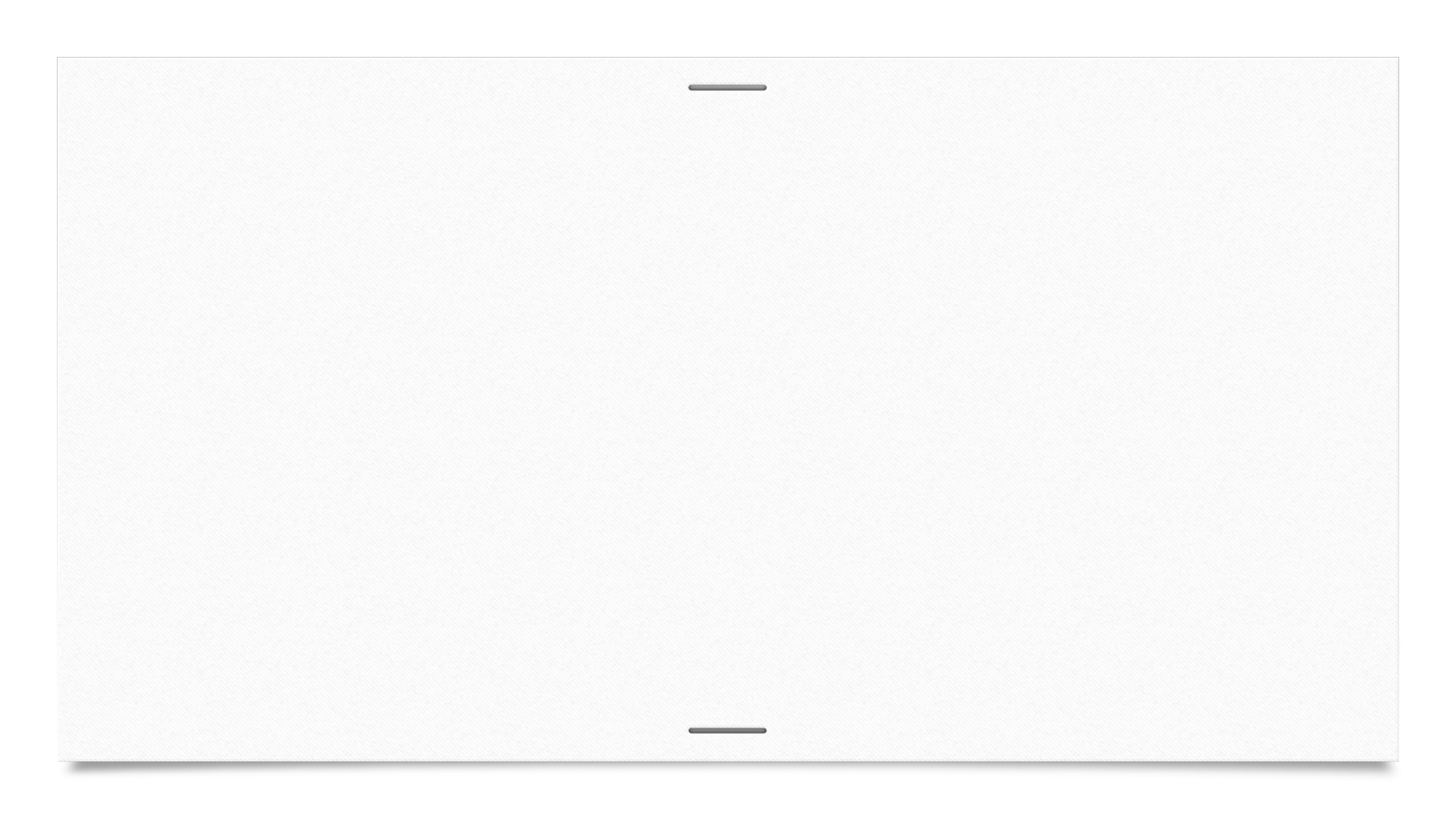 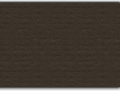 Activity 1 - Questions
Why do you think Mr Stink started to panic and get flustered when Chloe was asking about these pictures?

Why did dad lie to mum about Mr Stink being in the shed last night?

Why do you think Mrs Crumb told the reporter their name was actually "Croombe"?
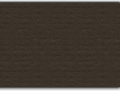 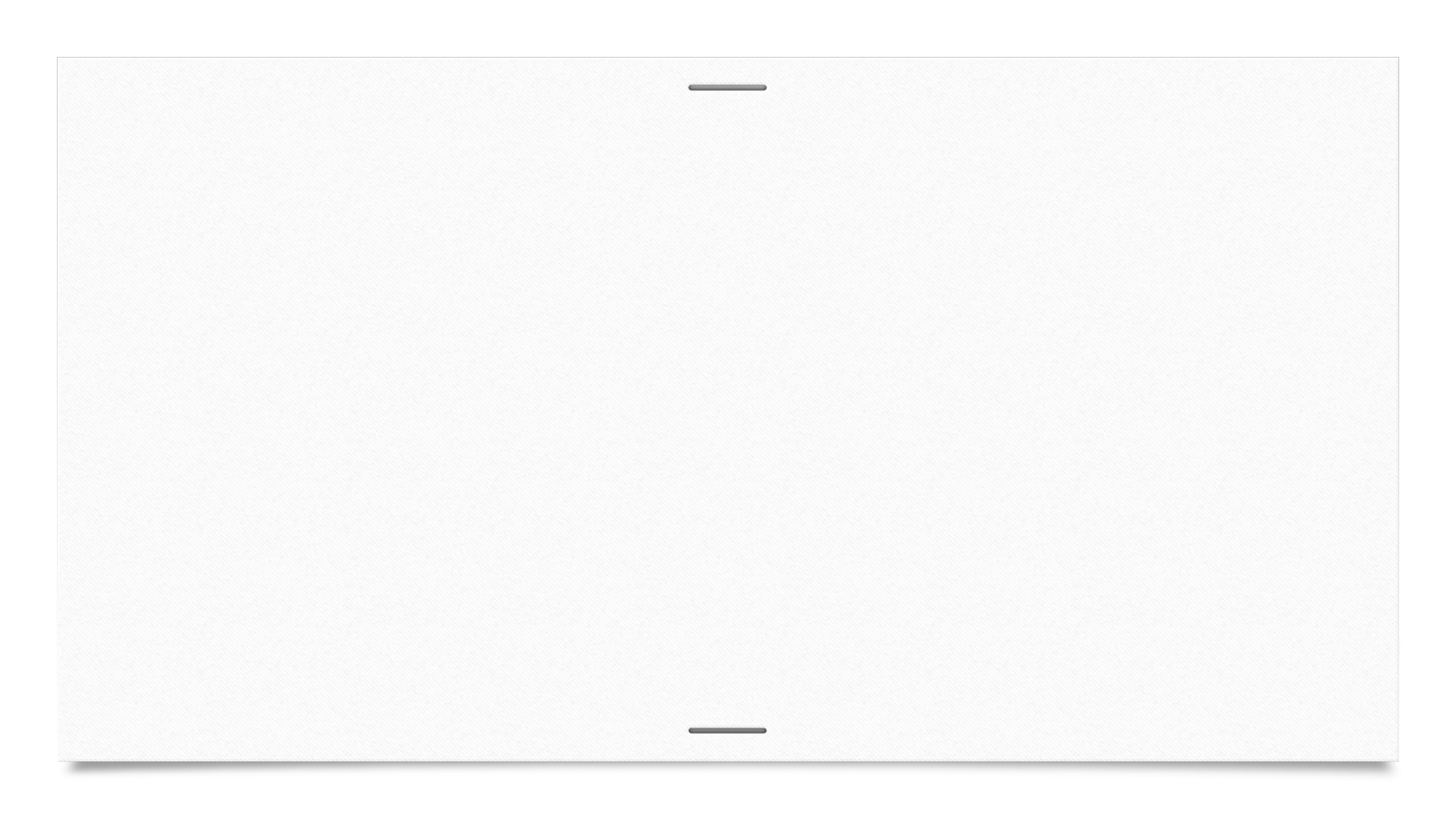 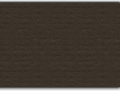 Activity 1
What do you think is going to happen next?

Mr Stink has just knocked on the window – there is no hiding now!

Write me a little paragraph about what you  think is going to happen next now that they all know about Mr Stink!
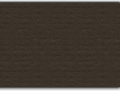